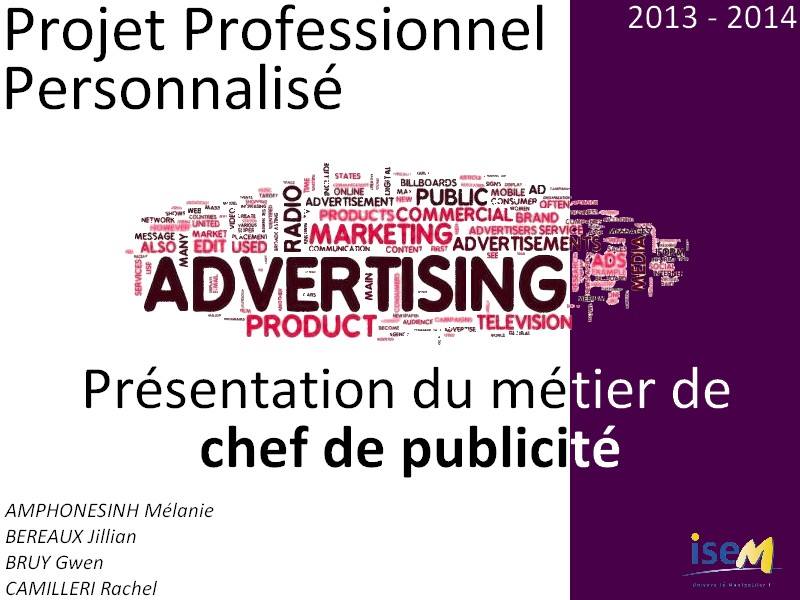 1
Sommaire
Introduction						3
Présentation du métier          				4
Comment exercer le métier ?				5
Caractéristiques propres à la profession		6
Confrontation théorie/réalité				7
Bilan							8
Conclusion						9
2
Introduction
Qu’est ce que le projet professionnel personnalisé pour nous ?

Pourquoi avoir choisi la profession chef de publicité ?

Définition générale du métier (source définitions-marketing) :
    Le chef de publicité en agence de communication sert d’interface commerciale et relationnelle entre les équipes en charge d’une campagne publicitaire et l’annonceur.
3
Présentation du métier
4
Comment exercer le métier ?
5
Caractéristiques propres à la profession
6
Confrontation théorie/réalité
7
Bilan
8
Remerciements
Nous tenons tout d’abord à remercier les professionnels qui nous ont accordé de leurs temps : Bastien Faure, Cyril Champaud, Christian Michel et Sandy Bruch.
Nous souhaitons également remercier nos professeurs Madame Mussol et Monsieur Nemeh qui nous ont soutenu et aidé tout au long du projet.
Enfin, nous vous remercions de votre attention.
9
Webographie
10